Como Publicar em periódicos de impacto?
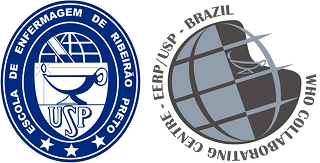 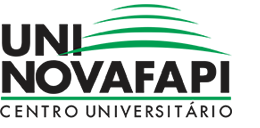 SOBRE O CURSO
2
Sobre os professores
Artur Acelino F.L.N.Queiroz:
Enfermeiro (UFPI), Mestre em Ciências (EERP-USP), Doutorando (EERP-USP).
Autor de 30 artigos publicados nos últimos 5 anos.
Membro do corpo editorial da Revista de Prevenção em Saúde (REPIS).
Atua como parecerista na BMC Infectious Diseases, Revista Brasileira de Enfermagem, Acta Paulista de Enfermagem, Escola Anna Ney, Cadernos de Saúde Publica, LGBT Health entre outros.
Fator H:3; Total de citações: 63.
3
POR QUÊ PUBLICAR?
Método cientifico
Karl Popper
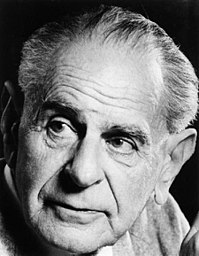 Karl Raimund Popper(Viena, 28 de Julho de 1902 — Londres, 17 de Setembro de 1994) foi um filósofo da ciência austríaco naturalizado britânico. É considerado por muitos como o filósofo mais influente do século XX a tematizar a ciência.
“É como construir um prédio em areia movediça.”
Gilson Luiz Volpato
Incerteza é a única certeza
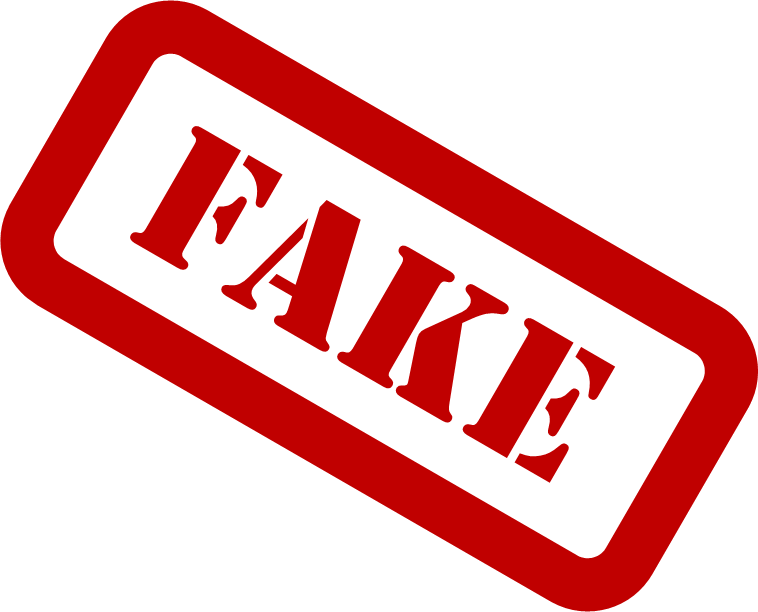 Fertilidade
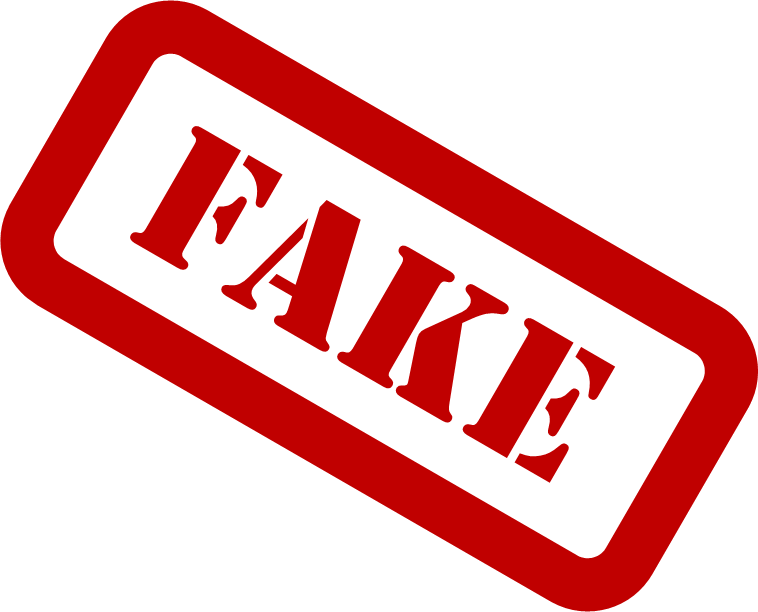 Por quê publicar?
Prêmio Teses Capes
Prêmio Teses Capes
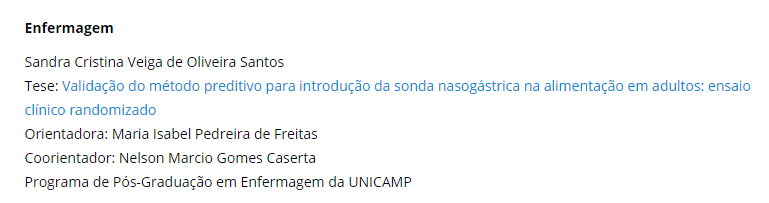 Prêmio Teses Capes
Prêmio Teses Capes
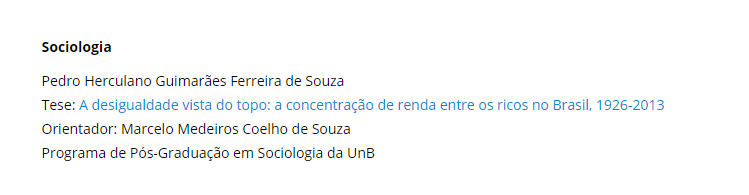 Prêmio Teses CAPES: DIREITO
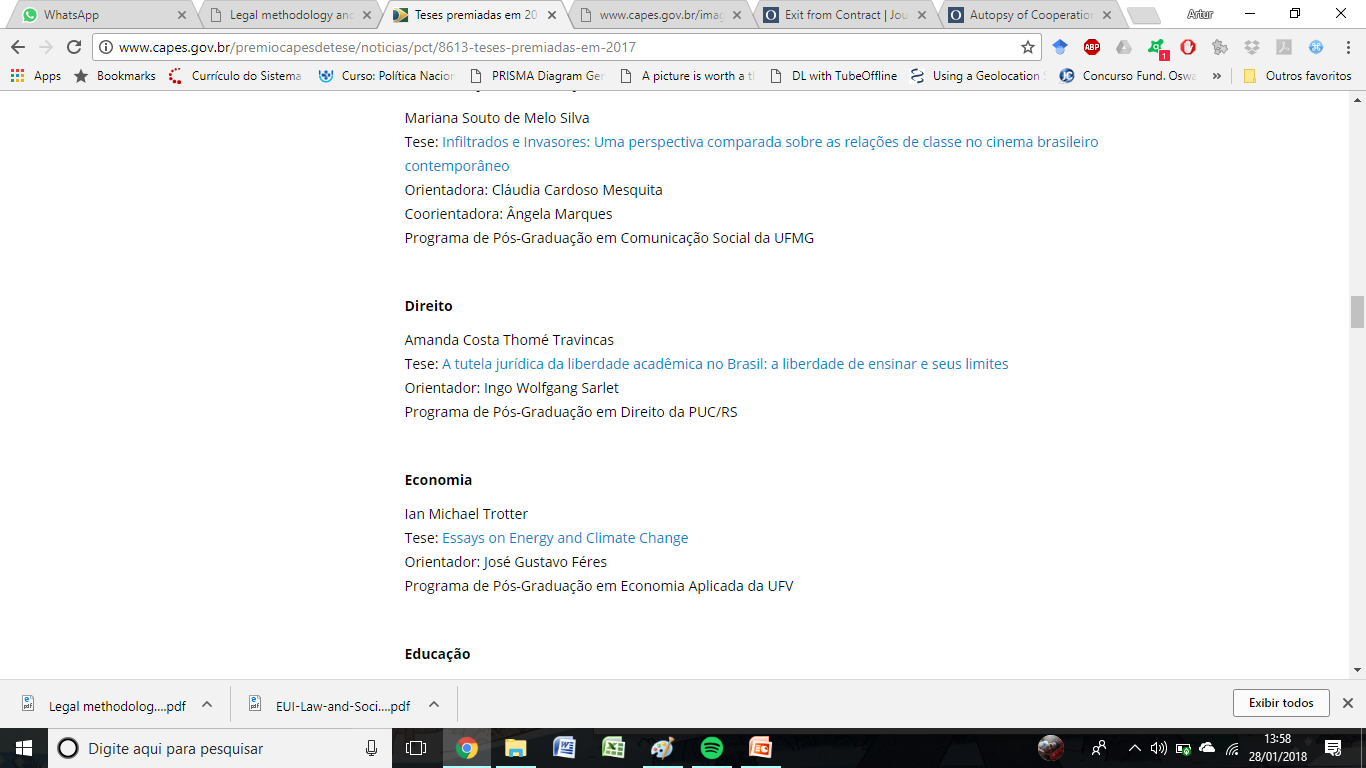 15
O que essas pesquisas tem em comum?
Considerações
É preciso estar na pós-graduação para publicar?
MITO – De acordo com a PNAS (Proceedings of the National Academy of Sciences of the United States of America), apenas 5% das suas submissões vêm da academia, e apenas 25% das publicações.
Fonte: How and why to publish in PNAS. PNAS, 2005.
Por quê publicar?
O que as revistas querem?
“Precisa-se de citações”
Lokman Meho, da Universidade de Indiana, em Physics World, uma revista membro do Instituto Physics descobriu que:

Certa de 80% dos artigos da área de Humanas nunca são citados.
Um terço de todos os artigos das Ciências Sociais não recebem citação.
Na medicina quase 12%.
Fonte: Dahlia Remler. Are 90% of academic papers really never cited? Reviewing the literature on academic citations. 2016.
O QUÊ PUBLICAR?
Nós publicamos respostas (Conclusões)
Perguntas = O que pesquisar?

Aprender a identificar as lacunas de cada área
Novidade
ONDE PUBLICAR?
Primeiro, algumas mudanças
BOOM da Internet
Mudança na relação Autor-Revista-Leitor

Tese da UFBA (2010):  “Impacto da internet na difusão da cultura científica brasileira: As transformações nos veículos e processos de disseminação e divulgação ciêntifica”
Revista Internacional
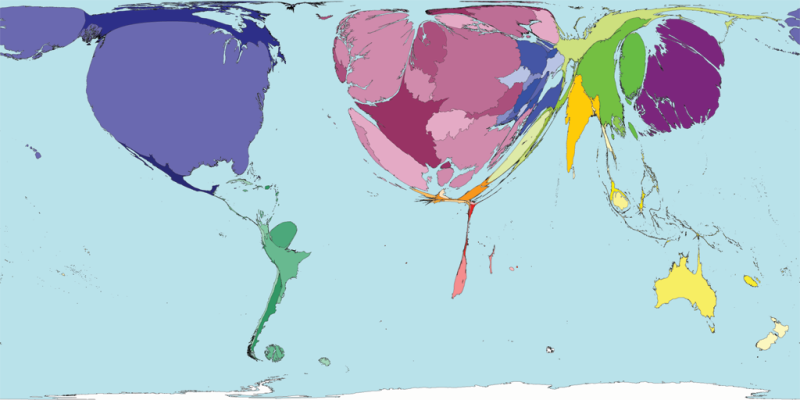 Se o objetivo é se comunicar, deve ser falado ao maior número de pessoas.
O idioma da ciência é o inglês.
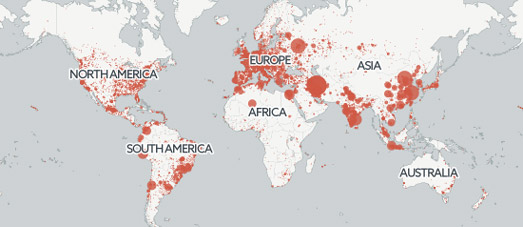 Periódico Internacional
O que é?
Internacionalização ≠ Inglês e Online

Critérios:
Publicar artigos originários de vários países
Receber citações de vários países

Caso contrário, é regional.
Classificação de revistas
QUALIS
O que é?
Pra que serve?
Internacionalização
O que determina o Qualis?
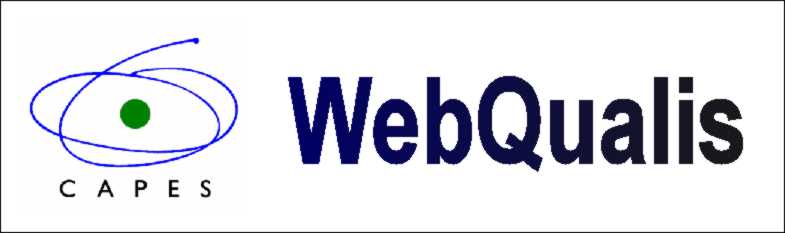 QUALIS - O que é?
Forma de classificação de revistas
Criada e regulada para a CAPES
QUALIS - Para que serve?
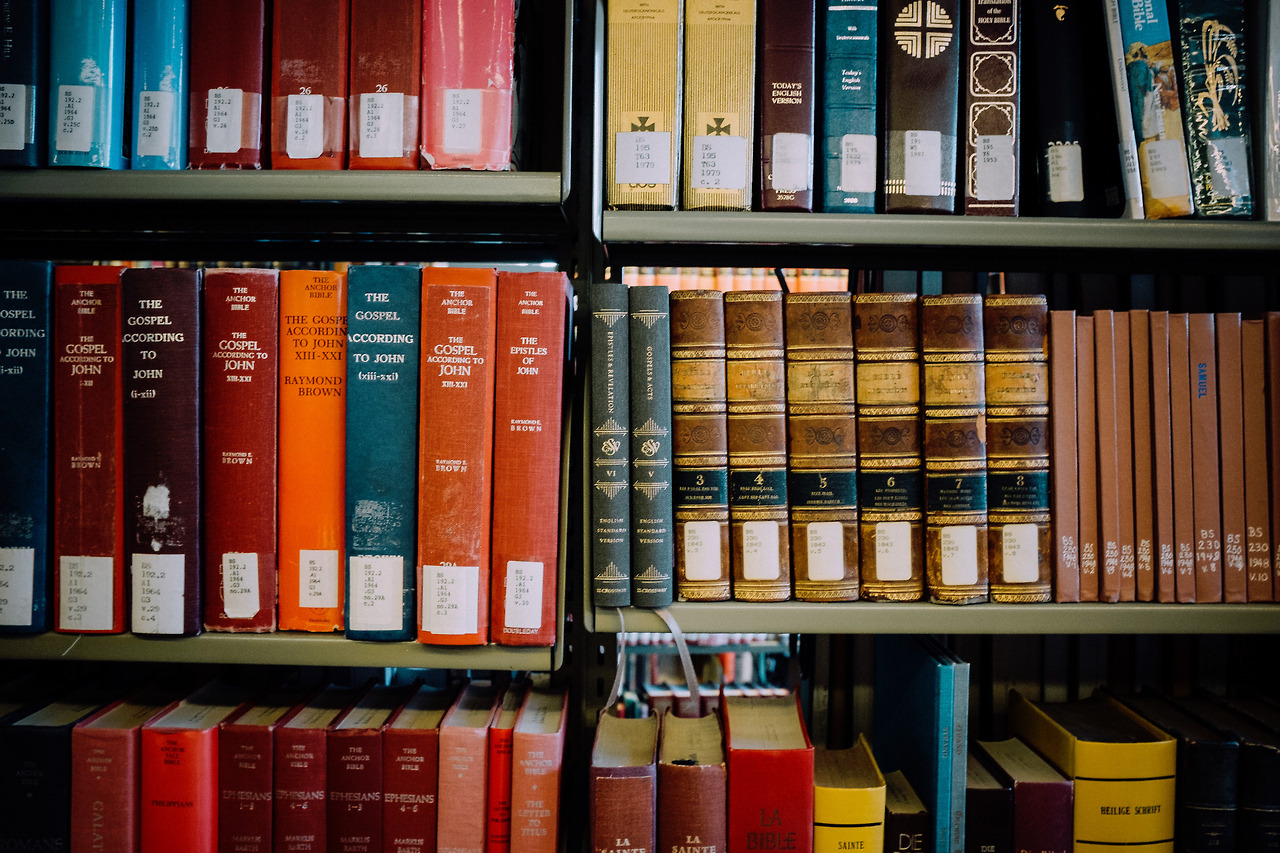 Pós graduação
Avaliar publicações anteriores
Qualis livros, Qualis artisticos
Qualis - Internacionalização
Qualis – O que determina
• Editor responsável 
• Conselho Editorial 
• ISSN 
• Normas de submissão 
• Periodicidade mínima semestral. No caso da Área do Direito, esta periodicidade mínima poderá ser anual. 
• Avaliação por pares 
• Publicar pelo menos 14 artigos por volume 
• Exogênia
• Títulos, resumos e palavras-chave/descritores em português e inglês.
 • Data de recebimento e aceitação de cada artigo 
• Pelo menos um número do ano anterior publicado 
Fator FI pelo JCR
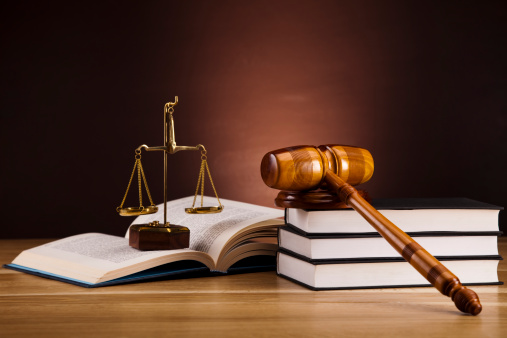 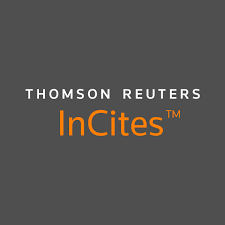 Fator de Impacto
Foi criado em 1972 por Eugene Garfield, faz parte empresa Thomson Reuters.
Desenvolvido a partir de dados do SCI (Science Citation Index) e ISI (Institute of Scientifc Information).
O JCR abrange 13 mil periódicos.
Cálculo: FI = (citações recebidas em 2015 para artigos publicados em 2014 + 2013) / (nº de artigos “citáveis​​”, publicados em 2014 + 2013).
Exemplo: 320 artigos científicos no biênio 2013-2014, e se no ano seguinte estes receberam 920 citações, seu FI em 2015 será 920/320 = 2,875.
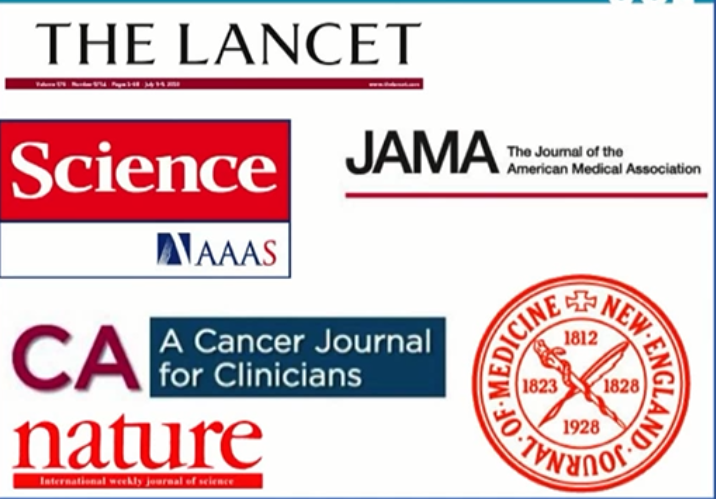 34
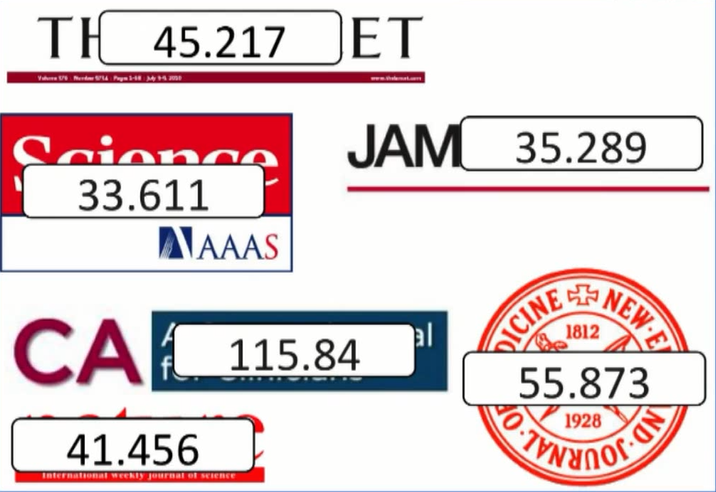 35
Impacto social
Revista Latino Americana de Enfermagem
É uma revista regional muito relevante.
  Alto impacto social
“Baixo” fator de impacto (0.5147)
Periódicos conhecidos apenas na faculdade de origem ou apenas em uma área.
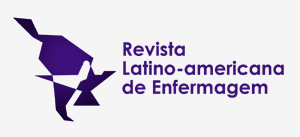 Fator de impacto em diferentes disciplinas
Fonte: DORTA-GONZALEZ, Pablo; DORTA-GONZÁLEZ, María-Isabel. Comparing journals from different fields of science and social science through a JCR subject categories normalized impact factor. Scientometrics, v. 95, n. 2, p. 645-672, 2013.
37
[Speaker Notes: Social Science: Humanidades 0-0,98
Science: Enfermagem, Nutrição, 
Applied Science: Fisica, Engenharia, Biologia, Quimica
Interdisciplinar: Nature, Science]
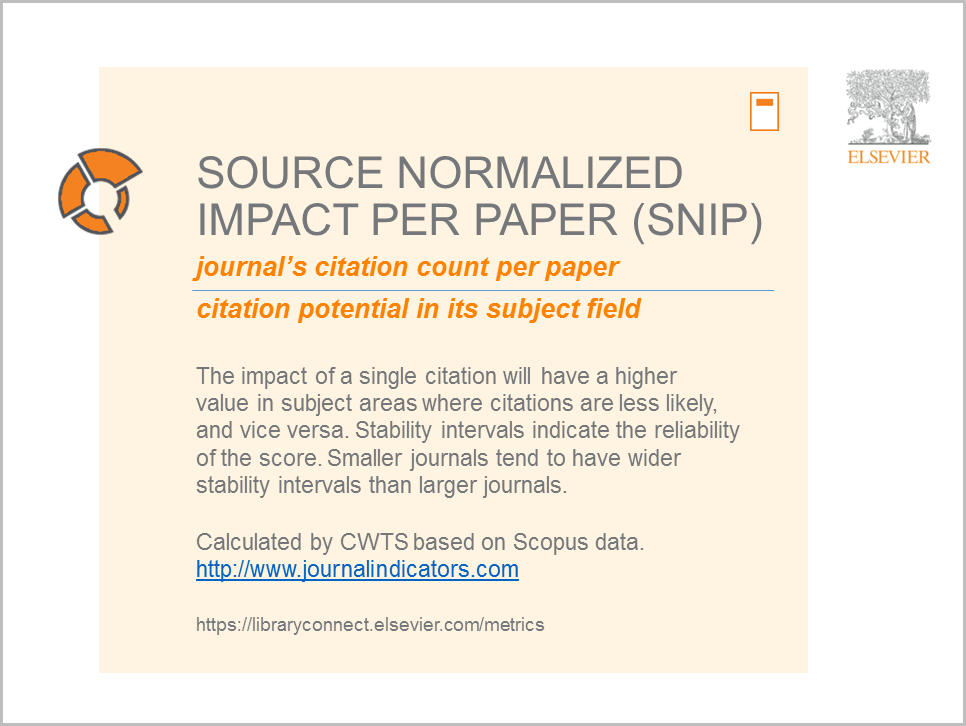 38
Tipos de pesquisa
Tipos de pesquisa
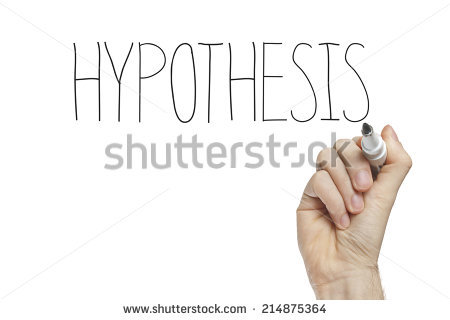 Hipótese
O que é uma hipótese?

Hipótese é a suposição de algo que pode (ou não) ser verossímil, que seja possível de ser verificado, a partir da qual se extrai uma conclusão.

Exemplo 1: O quê as pessoas de Teresina sabem sobre a nova CLT?
Hipótese: Os teresinenses conhecem plenamente a CLT.
(Dicionário Brasil, 2006)
Hipótese
Pergunta? Por que a WiFi da Novafapi não funciona?

Hipótese: O sinal está desligado
Hipótese: A senha mudou
Hipótese: A cobertura é ruim
Hipótese: A estrutura do prédio impede o sinal

Principio da parcimônia.
Tipos de pesquisa
Associação não é tudo
Obrigado!